July 2013
Project: IEEE P802.15 Working Group for Wireless Personal Area Networks (WPANs)

Submission Title: [A Feasible and Efficient Channel Access Scheme for PAC networks]	
Date Submitted:  [July 6, 2013]	
Source: Sunggeun Jin [Daegu University], Byung-Jae Kwak [ETRI]
Address: ETRI, Daejeon, Korea
Voice
E-Mail:[sgjin@daegu.ac.kr, bjkwak@etri.re.kr]
Re: [A new technical proposal providing a feasible and efficient contention based channel access policy ]
	
Abstract:	[We provide a new contention based channel access policy for the 802.15.8 PAC networks.]
Purpose:	[Providing a technical proposal for a new channel access policy]
Notice:	This document has been prepared to assist the IEEE P802.15.  It is offered as a basis for discussion and is not binding on the contributing individual(s) or organization(s). The material in this document is subject to change in form and content after further study. The contributor(s) reserve(s) the right to add, amend or withdraw material contained herein.
Release:	The contributor acknowledges and accepts that this contribution becomes the property of IEEE and July be made publicly available by P802.15.
Slide 1
July 2013
A Feasible and Efficient Channel Access Scheme in the PAC networks
July 7, 2013

Sunggeun Jin (Daegu University)
Byung-Jae Kwak (ETRI)
Slide 2
July 2013
Introduction
Motivation:
Most PAC networks are expected to be deployed in unlicensed bands.
The PAC networks should coexist with existing networks in unlicensed bands.
Simple, efficient, and scalable centralized resource allocation scheme is not feasible in unlicensed bands
Simple: little book keeping
Efficient: high performance, small overhead
Scalable: large number of devices

PAC PAR requirements
Support a large number of PAC devices
Fully distributed coordination
Slide 3
July 2013
Assumptions
Synchronous operation
The time is divided into slots. All times are measured in multiples of  the slot.
All devices are synchronized in time domain in slot level
All devices are synchronized in frequency domain
Independent of super frame structure
The access scheme is independent of the underlying or the lack of super-frame structure
Use Slotted CSMA/CA as a fundamental channel access scheme
Slide 4
July 2013
Synchronous Operation
Devices overhear PAC frames
Use distributed synchronization algorithm to achieve timing and frequency synchronization [1]
Slide 5
July 2013
Slotted CSMA/CA
CSMA/CA
It is the most successful channel access policy for unlicensed frequency bands
Proven to work in distributed wireless networks
Slotted CSMA/CA
Channel accesses are tried in units of time slots
It can be exploited with timing synchronization.
Slotted CSMA/CA eases the design of network management schemes without centralized coordination.
Slide 6
July 2013
Typical Random Access using CSMA/CA
A random number is selected between 0 and CW-1 (CW: Contention Window)
The chosen number decreases every idle time slots
A frame is transmitted when the number reaches 0
If the transmission experiences a collision, the CW is increased by factor 2 (BEB: Binary Exponential Backoff)
If the transmission succeeds, the CW is reduced to the minimum CW
Slide 7
July 2013
Improvements to Typical Random Access
Each device should estimate the number of active neighboring devices in the network
CW should be adaptively managed by reflecting the number of active devices
Improved Backoff scheme: BEB is not scalable

How?
The number of collisions is a good indicator of the nuber of active devices
The devices attempting to access channel needs to detect collisions incurred by simultaneous frame transmissions
Use EIED as backoff algorithm [2]
Slide 8
July 2013
Collision Detection with Tones
Sending tone
Rx
Tx
Receiving tone
Tone Rx
Tone Tx
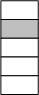 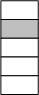 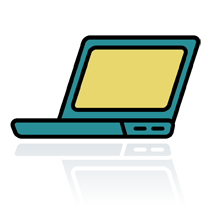 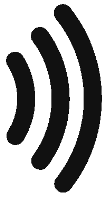 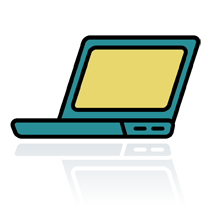 What is “tone”
Energy transmission occupying an OFDM sub-channel.
It does not have any information regarding phase and amplitude.

A sender transmits a frame including a random tone
A receiver detects the tone in the received frame
9
July 2013
Collision Detection with Tones
Tx
Tx
Monitoring
Scenario for collision detection
Collision detection procedure
Two devices select their own tone randomly
They transmit their frames to their corresponding recipients at the same time
Monitoring device overhears a frame and detects a collision when it detects more than one tones in the frame
Requires frequency synchronization
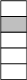 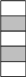 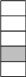 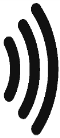 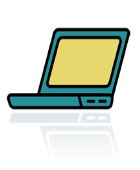 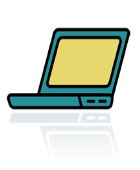 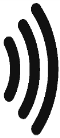 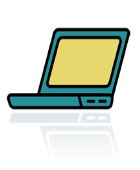 10
July 2013
Proposed Slotted CSMA/CA
Proposed CSMA/CA Mechanism
Each device overhears the frames in the air
Each device increase its contention window if it detects a collision
Each device decrease its contention window when it does not detect a collision for a given time period
The increase and decrease of the contention window follows EIED backoff algorithm
Features of the proposed CSMA/CA
Adaptive: The contention window in each device is adjusted dynamically, reflecting the channel condition in a distributed manner
No “lucky” or “unlucky” devices: The contention window is updated based on the network events, not based on each device’s own experience
Fairness: In the steady state, all devices have the same contention window size on the average
Efficiency: The EIED backoff algorithm guarantees efficient medium access [2]
Slide 11
July 2013
Evaluations
Evaluation scenarios
Devices are randomly scattered in a (200m x 200m) area
Every two devices are paired.
All devices are always ready to transmit traffic
Evaluation parameters
Slotted CSMA/CA is employed
One slot time = 8 us
SIFS = 1 slot time * 2
PIFS = SIFS + 1 slot time
DIFS = PIFS + 1 slot time
Frame structures are assumed to be the same as those of the 802.11
Frame lengths are assume to be multiples of slot time (zero padding  if necessary)

Note: The exact parameters are TBD.
Slide 12
July 2013
Simulation Results
To appear in revision
Slide 13
July 2013
References
[1] Jung-Hyun Kim, Jihyung Kim, Kwangjae Lim, Dong Seung Kwon, “Distributed Frequency Synchronization for Global Synchronization in Wireless Mesh Networks,” World Academy of Science and Technology, vol. 70, 2012, pp. 1080-1084.
[2] Nah-Oak Song, Byung-Jae Kwak, Jabin Song, L. E. Miller, “Enhancement of IEEE 802.11 Distributed Coordination Function with Exponential Increase Exponential Decrease Backoff Algorithm,” Proceedings of IEEE 57th Vehicular Technology Conference (VTC 2003-Spring), vol. 4, pp. 2775−2778, Jeju, Korea, April 22−25, 2003.
[3] IEEE 802.15-13-0373-0x-0008, “ETRI Technical PHY proposal for IEEE 802.15 TG8 PAC Standard” July 2013.
Slide 14